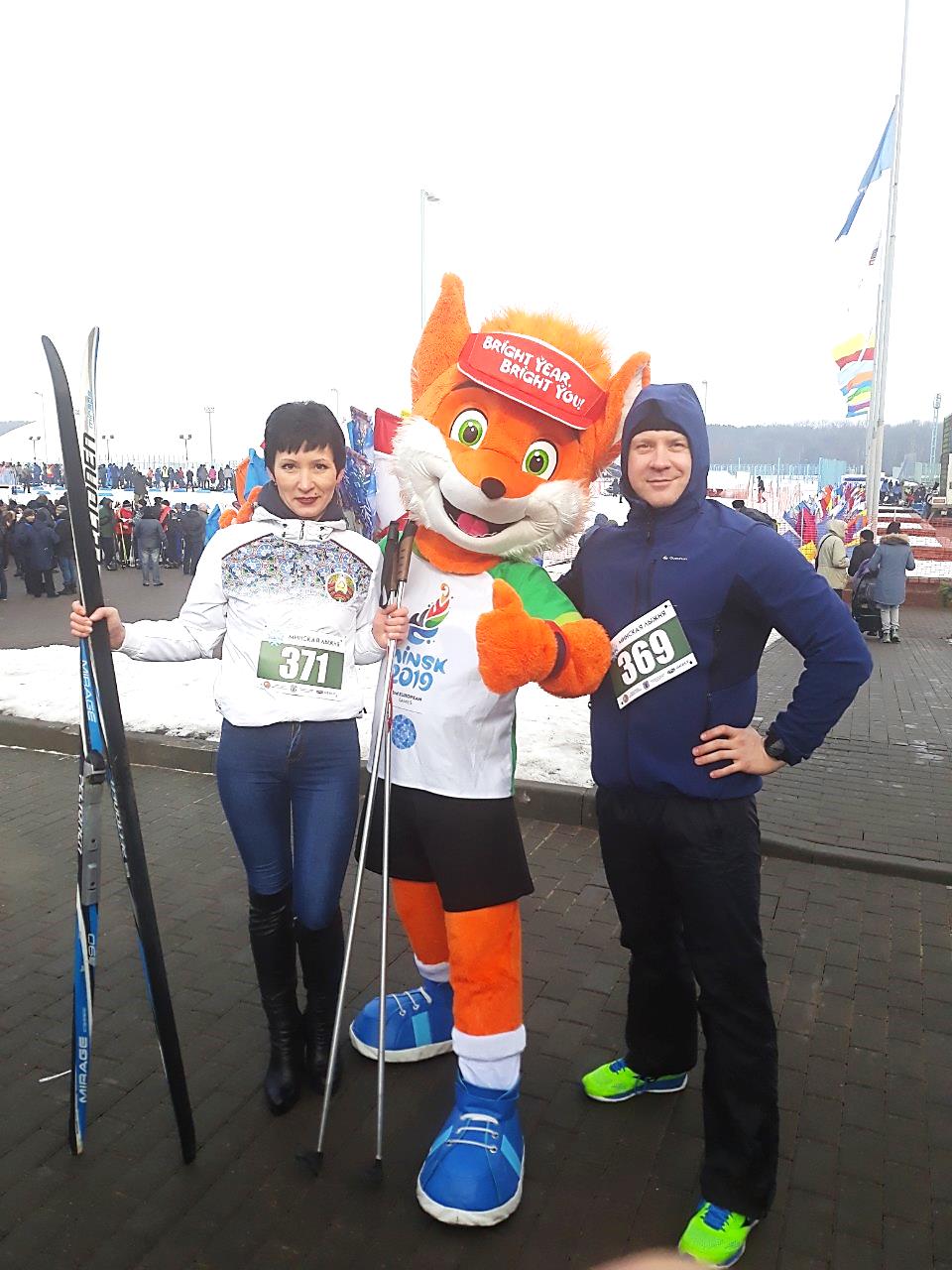 МИНСКАЯ ЛЫЖНЯ-19
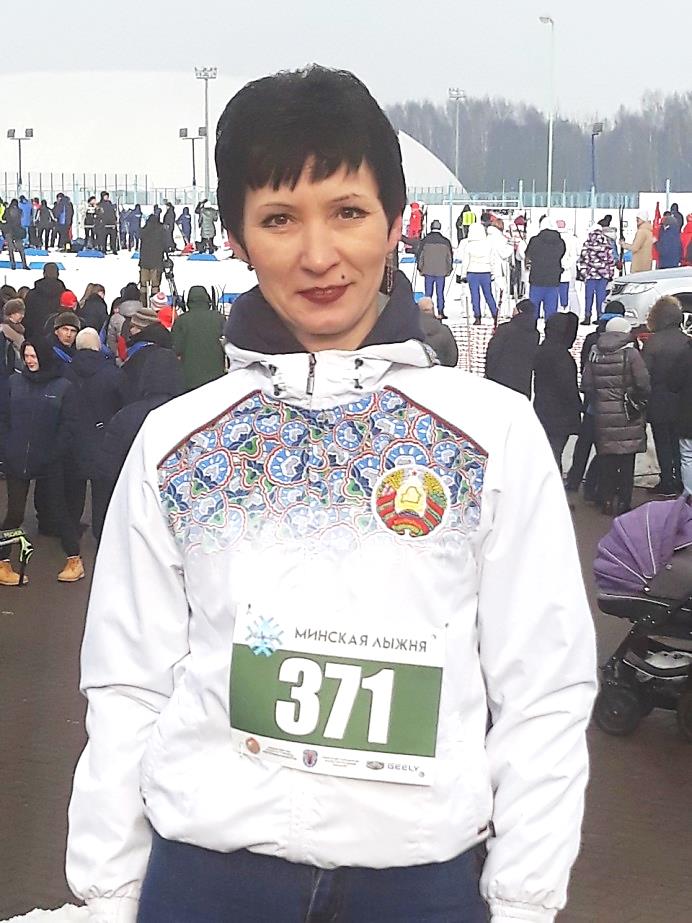 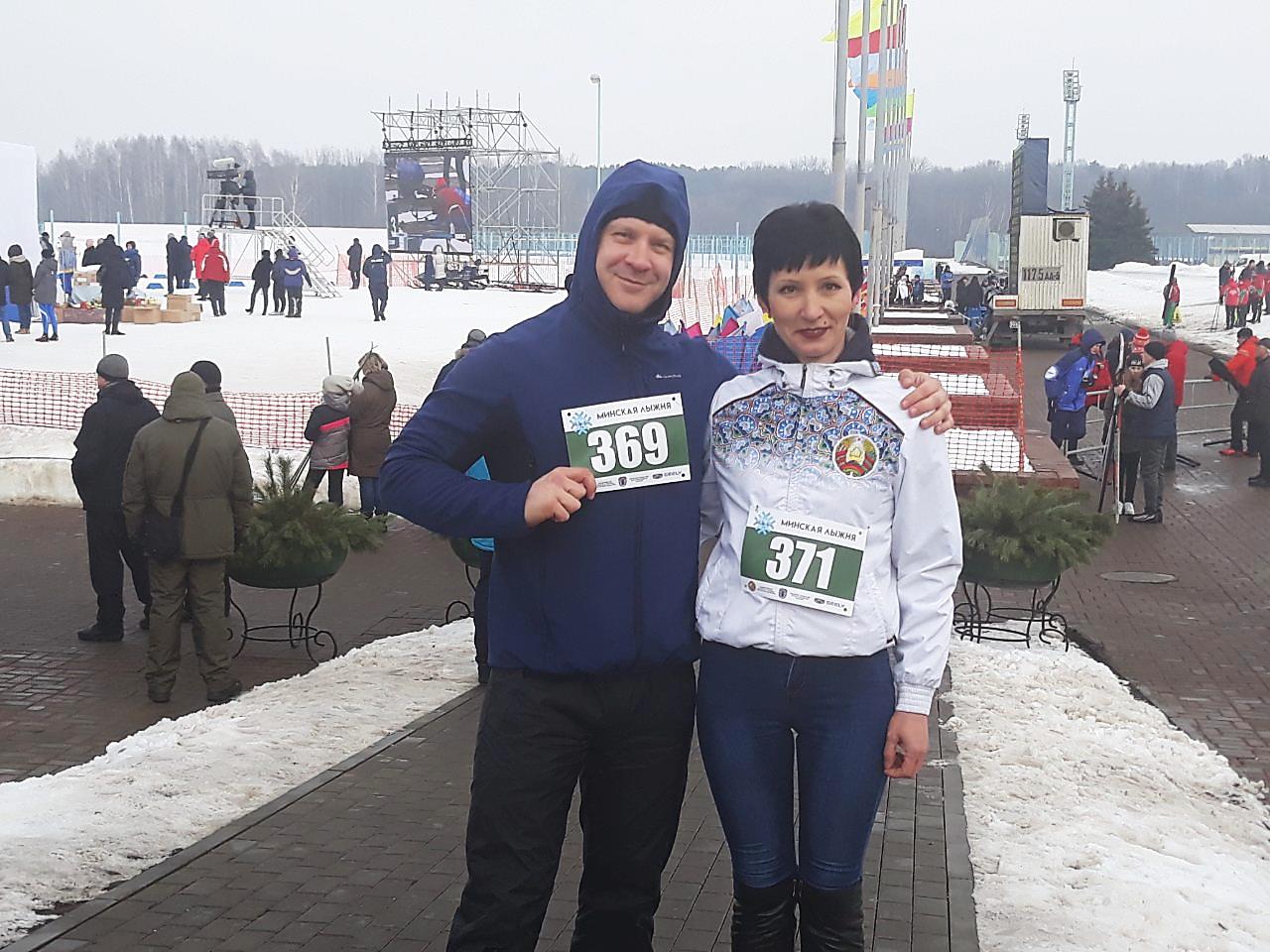